ECE 264 Fall 2020Advanced C Programming
Yung-Hsiang Lu
Purdue University
yunglu@purdue.edu
Homework Who Gets the Cake?(Inspired by 1.3 of Concrete Mathematics)
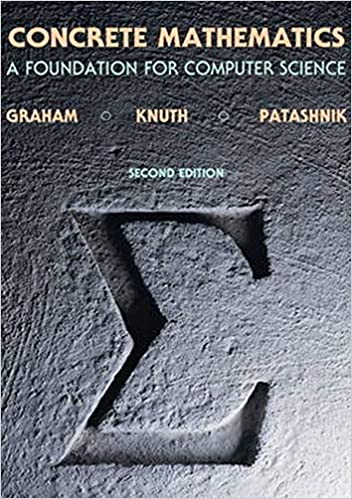 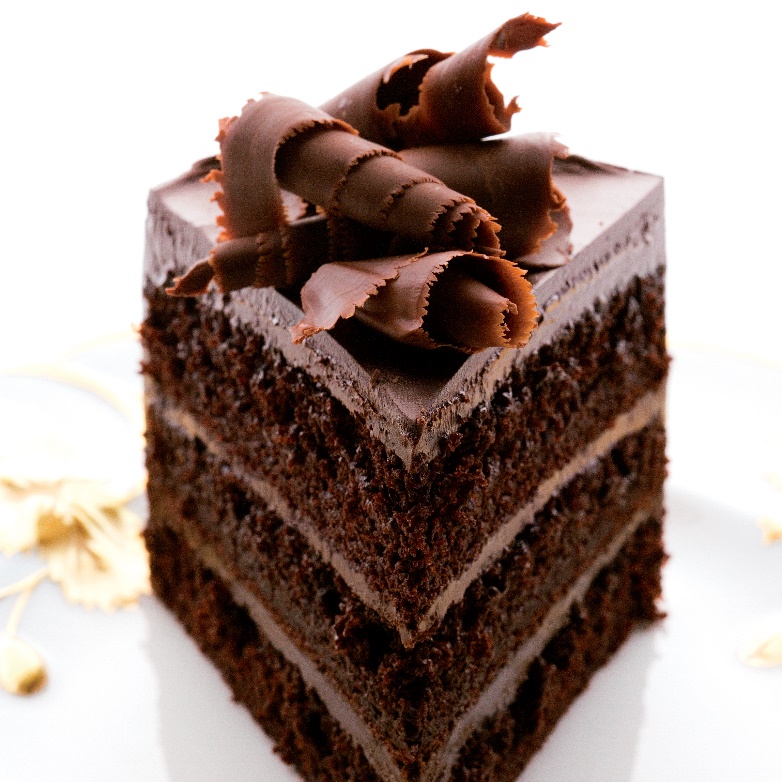 yunglu@purdue.edu
0
Let’s Play a Game
7
1
A group of n people. 
There is only one slice of cake. 
Who gets the cake?
The people form a circle.
A number k (k > 1) is selected
We use an array. In C, array index starts
from zero (not one).
6
2
5
3
4
yunglu@purdue.edu
0
Count to k
1
2
3
7
1
The kth person is removed
Keep counting
Wrap around to the beginning
n = 8 in this case
choose k = 5
This example uses 0, 1, 2… because array 
indexes start from zero.
3
2
6
2
4
1
5
3
5
4
yunglu@purdue.edu
0
0
1
1
2
2
3
5
3
7
1
7
1
4
4
5
5
1
3
1
3
2
2
4
4
6
2
6
2
Skip
Skip
4
4
2
2
3
3
1
1
5
3
5
3
5
5
4
4
yunglu@purdue.edu
0
1
2
3
5
7
1
4
5
Skip
1
5
2
1
3
2
4
6
2
3
4
Skip
4
2
3
1
5
3
5
4
yunglu@purdue.edu
0
1
2
3
5
7
1
4
5
Skip
1
5
2
1
3
2
4
6
2
3
4
Skip
4
2
3
1
5
3
5
4
yunglu@purdue.edu
yunglu@purdue.edu
yunglu@purdue.edu
yunglu@purdue.edu
yunglu@purdue.edu
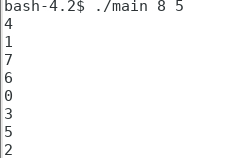 The program takes two numbers: n and k.

prints the order of removed people.
yunglu@purdue.edu
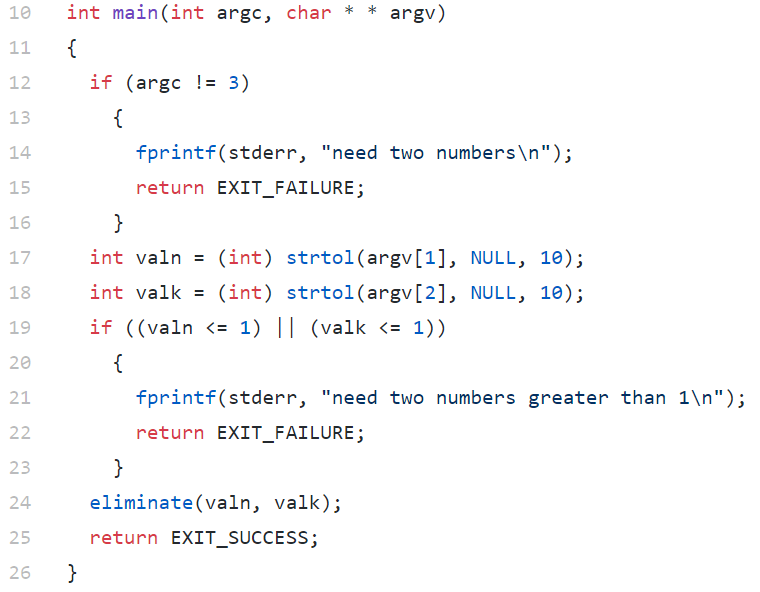 main.c
yunglu@purdue.edu
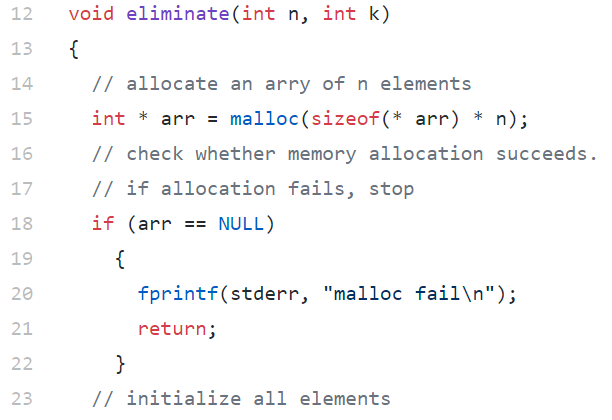 Each element is 
an int
eliminate.c
yunglu@purdue.edu
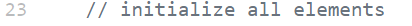 You decide what information to store
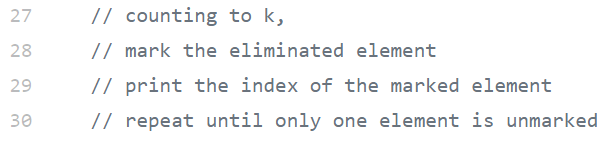 eliminate.c
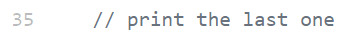 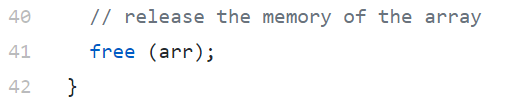 yunglu@purdue.edu
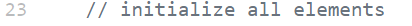 Fill your code. Use as many lines as necessary.
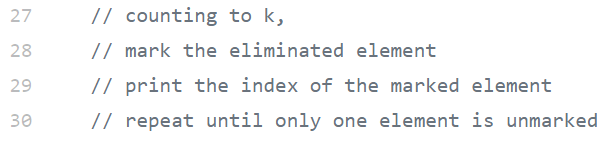 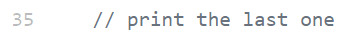 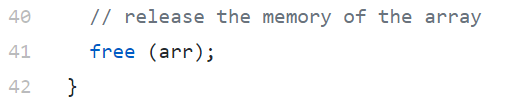 yunglu@purdue.edu
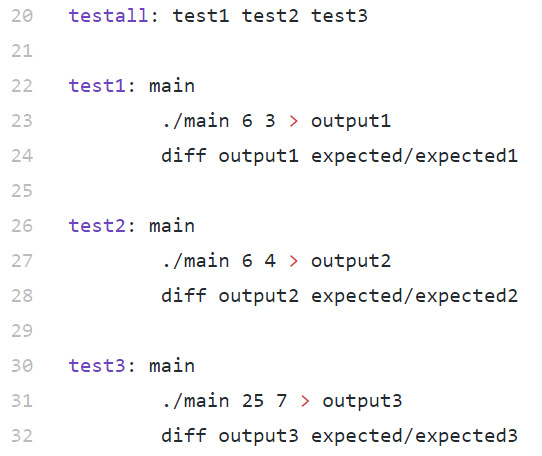 Makefile
yunglu@purdue.edu
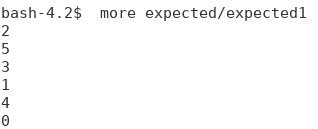 input: 6 3
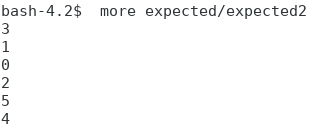 input: 6 4
yunglu@purdue.edu